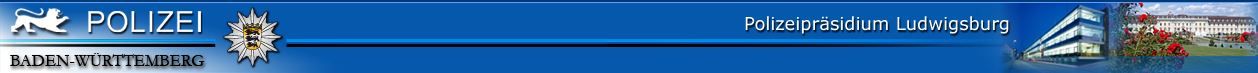 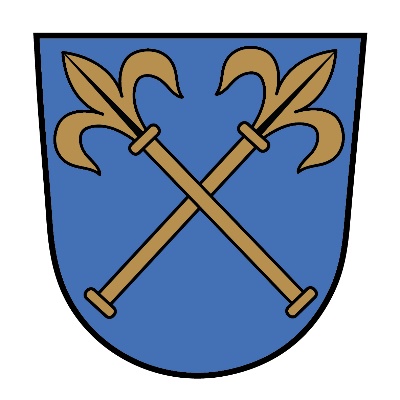 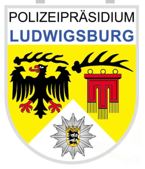 Darmsheim 2022
Polizeiliche Kriminalstatistik
 
Verkehrsunfallstatistik
Frank Bechtle – Polizeiposten Maichingen
Polizeiliche Kriminalstatistik Darmsheim 2022
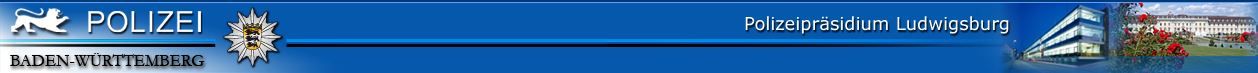 2022 – Rückkehr ins „normale“ LebenEntwicklungen im Landkreis Böblingen
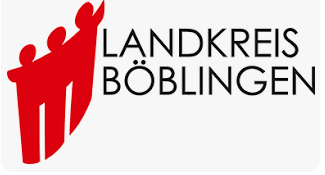 Zunahme der Straftaten um 7,2 % (gesamt 15.543 Fälle) 

Steigerung bei den Messerangriffen um 14,5 % (gesamt 63 Fälle)

Steigerung der Fallzahlen bei Gewalt gg. Polizeibeamte und Rettungskräfte um 14,1 % (gesamt 226 Fälle) – hierbei wurden präsidiumsweit 160 Polizisten und 8 Rettungskräfte leicht verletzt.  3 Polizisten erlitten schwere Verletzungen.  

Kreisweite Zunahme im Bereich Cybercrime (Betrug +7,6% / gesamt 298 Fälle und Verbreitung pornografischer Schriften + 23,6% / gesamt 173 Fälle)
Polizeiliche Kriminalstatistik Darmsheim 2022
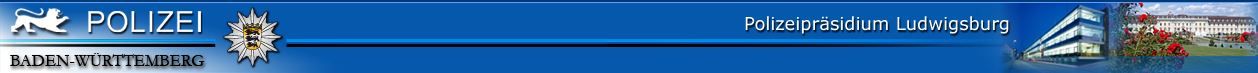 Phänomen Anruferdelikte
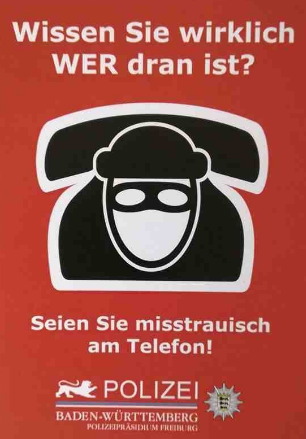 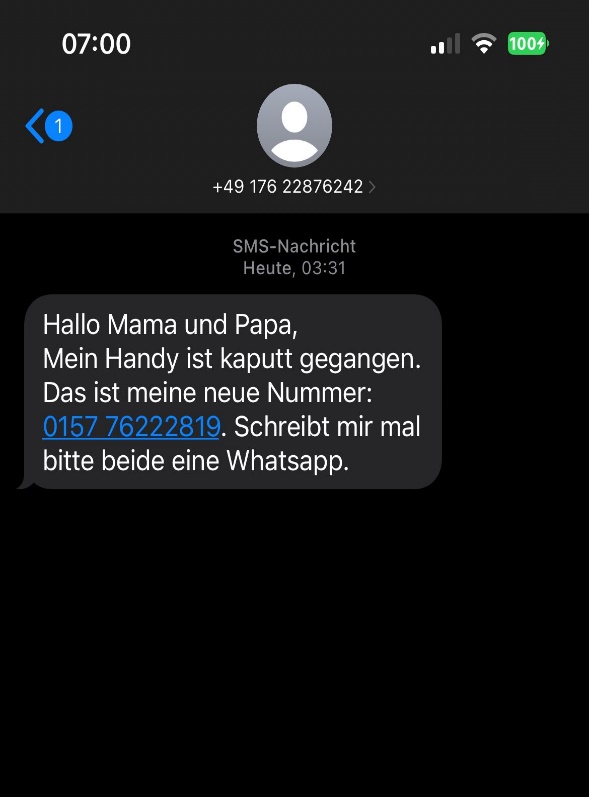 Schockanrufe 
falscher Polizeibeamter 
falscher Microsoftmitarbeiter
falsche Inkassoforderungen
Gewinnversprechen 
Enkeltrick 
Love Scam 
Whats-App-Fraud 
Sex-Torsion
Polizeiliche Kriminalstatistik Darmsheim 2022
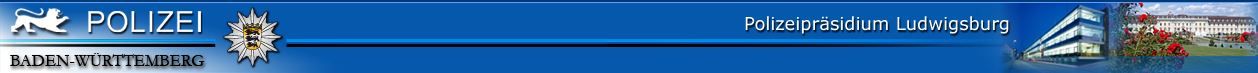 5 – Jahres – Entwicklung
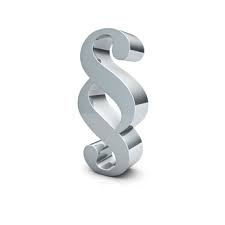 AQ: 48,3 % 
Schaden: 144.015 Euro
Polizeiliche Kriminalstatistik Darmsheim 2022
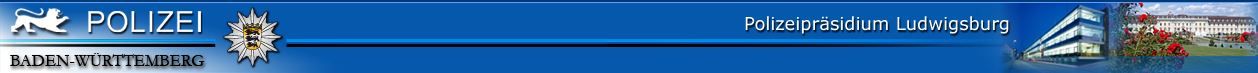 Häufigkeitszahlen* der Gemeinden im Revierbereich Sindelfingen
Aidlingen (9.274 EW)	:	1.132

Darmsheim (4.350 EW)	:	2.000 

Maichingen (13.812 EW)	:	2.200

Grafenau (6.861 EW)	:	2.609 

Magstadt (9.274 EW)	:	3.042

Sindelfingen (64.151 EW)	:	5.208

Böblingen (50.470 EW)	:	6.950

*Straftaten auf 100.000 Einwohner
Polizeiliche Kriminalstatistik Darmsheim 2022
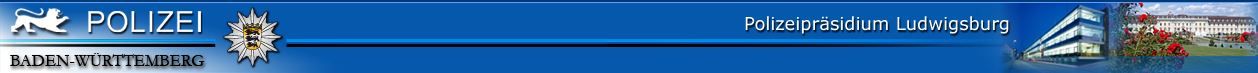 Tatverdächtigenstruktur
Gesamt: 43 Tatverdächtige
… davon 35 männlich und 8 weiblich 

2 Kinder (0-13 Jahre) 
1  Jugendlicher (14-17 Jahre)
4  Heranwachsende (18-20 Jahre) 
36 Erwachsene (> 20 Jahre) 

Anteil nichtdeutsche Tatverdächtige: 46,5 %
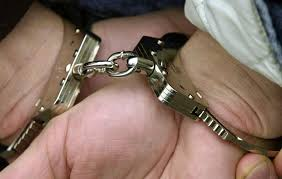 Polizeiliche Kriminalstatistik Darmsheim 2022
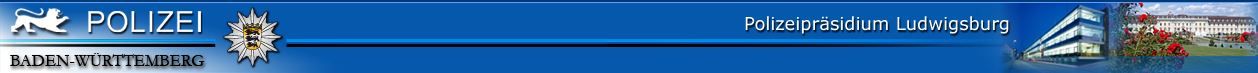 Diebstahlskriminalität
Insgesamt 11  Diebstahlsdelikte (2021: 18)   
5 einfache Diebstähle 	
6 schwere Diebstähle 

Aufklärungsquote: 9,1 % 

darunter …. 
2 Fahrraddiebstähle
2 Ladendiebstähle  
2 Wohnungseinbruchsdiebstähle 
5 sonstige Diebstähle
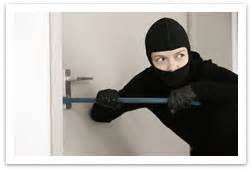 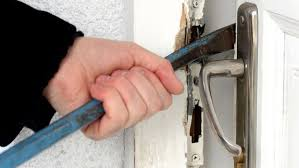 Polizeiliche Kriminalstatistik Darmsheim 2022
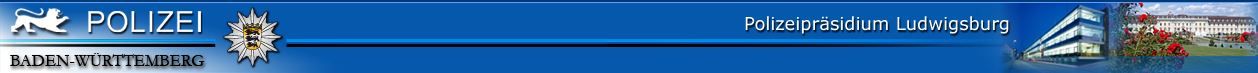 Vandalismus
23 Sachbeschädigungen (2021: 10 ) 
davon 
5 Sachbeschädigungen an Kfz 
4 Sachbeschädigungen durch Graffiti
1 Sachbeschädigung durch Brandlegung 
Aufklärungsquote lediglich 4,3 %
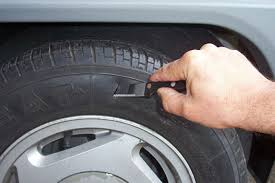 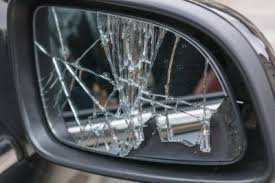 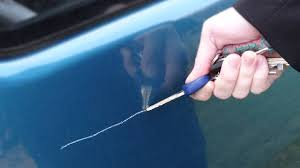 Polizeiliche Kriminalstatistik Darmsheim 2022
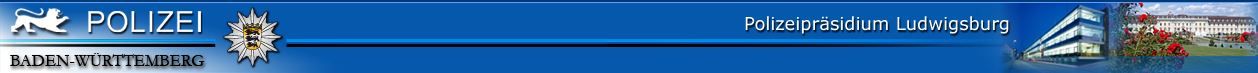 Körperverletzungsdelikte
11 Körperverletzungen (2021: 9)  

davon …
7 einfache Körperverletzungen
4 gefährliche Körperverletzung
 
Aufklärungsquote: 100   %
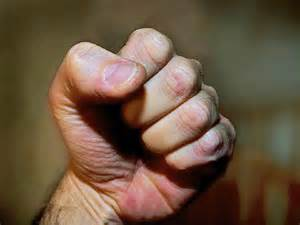 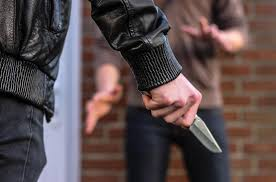 Polizeiliche Kriminalstatistik Darmsheim 2022
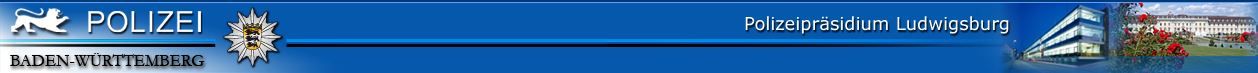 Vermögens- und Fälschungsdelikte
20 Straftaten (2021: 21)  

davon 
15 x Betrug 
 3 x Unterschlagung 
 1 x Urkundenfälschung
 1x Untreue 

Aufklärungsquote : 45 %
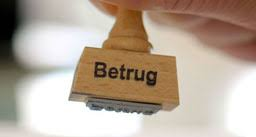 Polizeiliche Kriminalstatistik Darmsheim 2022
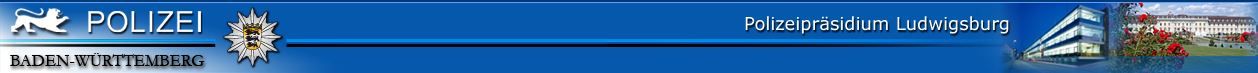 Sonstige Straftaten
6  Beleidigungen  
2 Widerstände / tätl. Angriffe auf Polizeibeamte
3 Verstöße BtmG  
 2 x Cannabis, 1 x sonst. Substanzen
2 Bedrohungen 
….
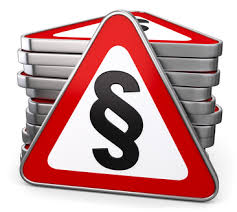 Polizeiliche Kriminalstatistik Darmsheim 2022
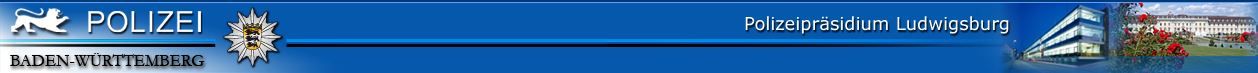 Verkehrsunfallstatistik 2022
15 Verkehrsunfälle (2021: 32 Verkehrsunfälle) : 

davon 11 innerorts / 4 außerorts 

3 Leichtverletzte / 1 Schwerverletzer

2 Radfahrerunfälle (1 LV/1 SV)

Keine Unfallhäufungsstellen !
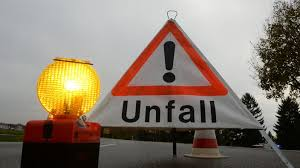 Polizeiliche Kriminalstatistik Darmsheim 2022
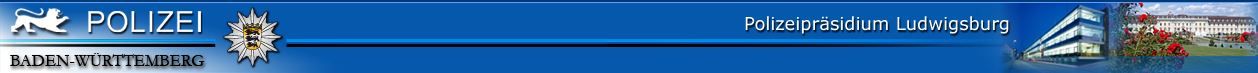 Verkehrsunfallstatistik 2022
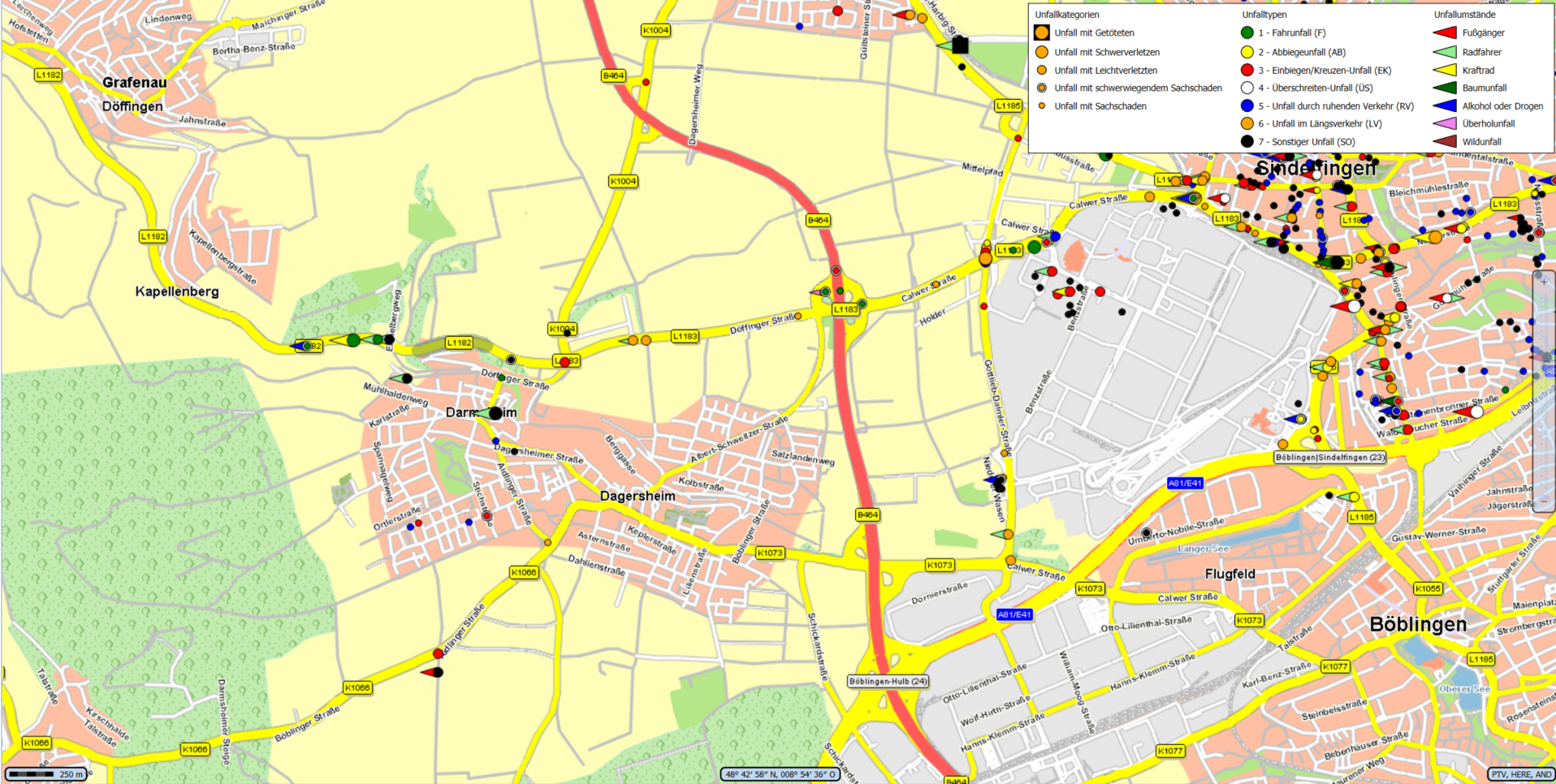 Polizeiliche Kriminalstatistik Darmsheim 2022
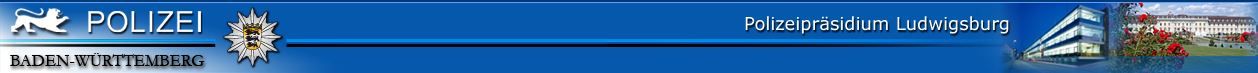 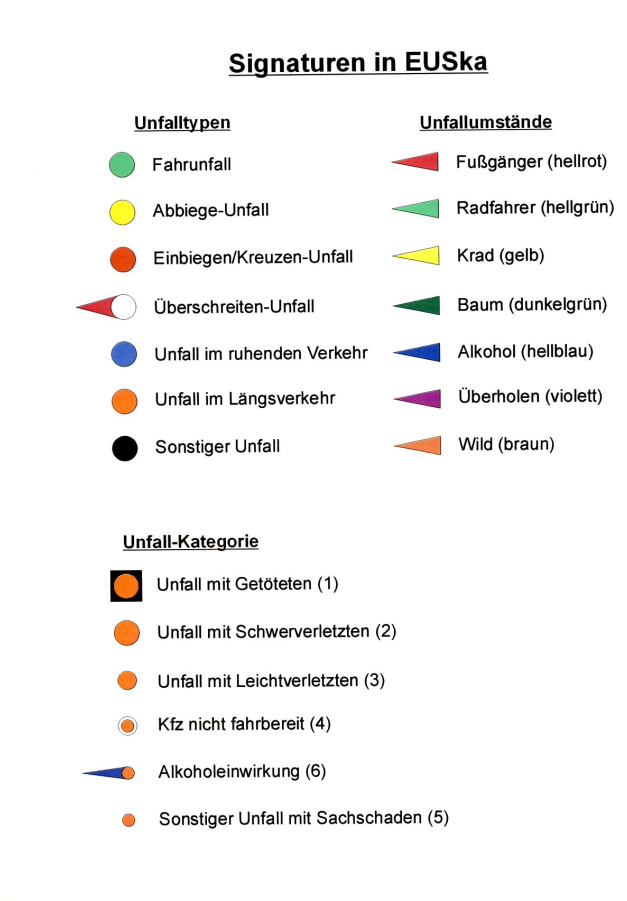 Polizeiliche Kriminalstatistik Darmsheim 2022
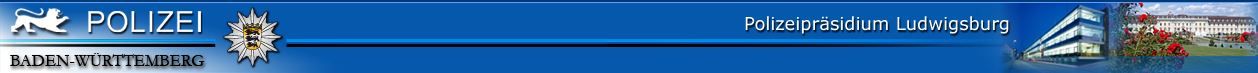 Vielen Dank an …
Bezirksamt Darmsheim  

Stadtverwaltung Sindelfingen

Feuerwehr Darmsheim 

Jugendtreff Darmsheim  

Schulen, Kindergärten, Kirchen & Vereine
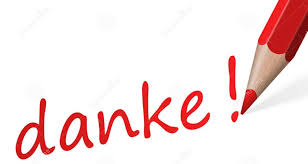 Polizeiliche Kriminalstatistik Darmsheim 2022